Assistive Technology and AEM to Support Early Literacy
Barbara Locke, ATP
Felicia Arce M.Ed.
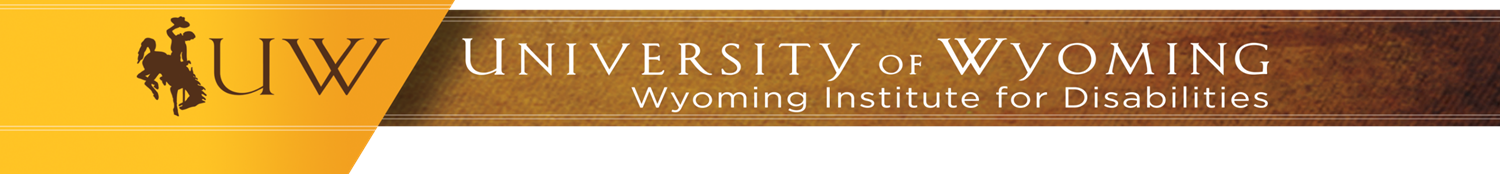 Agenda
What is a Print Disability and what are Accessible Educational Materials? 
Early Literacy components & apps to support:  Print awareness, Phonological awareness, Language, Comprehension, Writing
Benefits & limitations of each app:  Brief layout of each app
Apps for switch users
Apps for AAC users
Print disability and support for young children
Print Disability and Accessible Educational Materials
A person with a print disability may have a visual impairment, physical impairment, or a reading disability, that impairs the ability to read and learn from standard printed materials.  
The adaptation of print and digital educational materials in a way that makes them accessible to people with disabilities through:
Audio 
Braille 
Digital Text 
Large Print
By HHHCL
By Chez Mummy
Print Awareness
Phonological Awareness
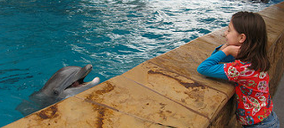 By Snow Bagel
By HHHCL
By ckyakyssymcy
By Chez Mummy
Language
Comprehension
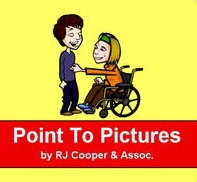 Apps for Print Awareness in Early Literacy classrooms
Interactive Alphabet; Finger paint with Sound-;  PhotoTell, Kids Academy Letters, Osmo Words, Alphabet Avalanche
Apps for Print Awareness in Early Literacy classrooms
Interactive Alphabet-$2.99
Multiple activities in app
Multiple modes: sing, trace
Personalize photos
Customize words
Alternative pencil option
PhotoTell-$9.99
Use personal photos-meaningful
Label photo
Human voice audio label
Use high quality photos
Multiple photos on a page
Multiple pages in album
Apps for Phonological Awareness
Wee Kids Letters-$1.99
Phonics Genius-Free
ABC Alphabet Phonics-Free
Word Wizard
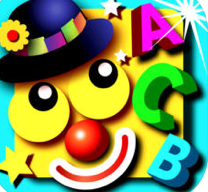 Apps for Phonological Awareness
Wee Kids Letters & Words-$1.99
Multiple activities in app
ABC layout keyboard 
Multiple languages
Sound effects
Word Wizard:  Free
Human-narrated-record your own voice
Multiple customization options
Two player mode
Uses high quality photos
Apps to build vocabulary
Stimulate language through open ended activities
Dr. Pet Play
Toca kitchen monster
Photo Cookbook
Grammar Wonderland
Apps to develop language use
Dr. Pet Play-$2.99
Use photos of personal pets/toys
Camera within app
Draw & zoom on real x-ray
Hear/feel heartbeat!
Write medical notes within app
Toca Kitchen Monsters:  Free
2 monsters
8 ingredients
Open ended
Fun sound effects!
Interactive books
Bringing words to life for all readers
Apps for digital, interactive books
The Fantastic Flying Books of Mr. Morris Lessmore-$4.99
Jack and the Beanstalk-$4.99
2-D animation on all pages
Interactive pages: drawing, play piano, moving objects
Human narration
Reader paced
5-star rating
9 reader directed activities
Choice of text-to-speech or silent
Real consequences in activities
Unitizes multiple modalities: gyroscope, multi-touch points on screen, drag & drop
More Interactive Books for Younger Readers
Starfall Learn to Read-$2.99
A Story Before Bed-$9.99/mo.
Many book titles available
Record your voice reading book
Video yourself & child together!
Lifetime membership available: $99.99
Animated characters
Interactive pages
Human narration
Phonetic sounding of key words
3-star rating
Interactive books for younger readers
Adapted Play Book-$5.99
Clicker Books-$32.99
Many book titles available free from Learning Grids
Record your voice reading book
Personal photos or use photo bank
Save to Dropbox, Google Drive, OneDrive or print
Bring in books from Tarheel Reader
Human narration
Interactive pages
Switch scanning mode
Multiple activities within app
5-star rating
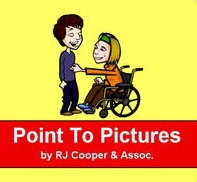 Apps Build Comprehension
Reading Comprehension 1 & 2; 1st Grade Reading Non-Fiction; 1st Grade Reading Fiction; 2nd Grade Non-Fiction; 2nd Grade Reading
Kids Reading Comprehension 1 & 2-
$2.99

Multiple books in bookshelf

Multiple levels of text

Collects student data

Allows student to re-read for information if needed (Settings)

Goofy visual “reward” at end of session if needed (Settings)

     No text-to-speech available
Reading Comprehension Grades 1-3: $3.99 each

Text-to-speech available both within text & questions

Several titles included

Practice & text modes

Import lessons you create

Collects student data
Apps to develop young authors
Personal stories rock!
Kid in Story-$6.99

Personalized stories & social stories

Personalized photos

Child can narrate story

Text can be entered

Templates & examples available

Save to Dropbox
My Story Book Creator- $4.99 each

Use personal photos

Child can narrate

Handwritten pages

Auto-play the “movie”
Story Builder-$7.99

Provides sequenced questions to aid in paragraph formation

Sequenced questions provide examples of how to integrate ideas into a story

Child records narrative

3 levels of writing frames: 50 story lines available

Completed story played back

Stories can be e-mailed
Book Creator- $4.99 

Use personal photos/videos or grab from the web

Child can narrate, type or handwrite pages

Book or comic templates

Share books via: Dropbox, Google Drive, Notes and read in iBooks (ePub format)
Clicker Sentences-$32.99

Provides sequenced questions to aid in paragraph formation

Sequenced questions provide examples of how to integrate ideas into a story

Child records narrative

3 levels of writing frames: 50 story lines available

Completed story played back

Stories can be e-mailed
Letter School- $4.99

Upper & lower case letters

Numbers 1-10

Tracing & independent writing

Multiple activities

Award-winning app
Alternative Pencils
Keedgo Keyboard-$32.99

Provides sequenced questions to aid in paragraph formation

Sequenced questions provide examples of how to integrate ideas into a story

Child records narrative

3 levels of writing frames: 50 story lines available

Completed story played back

Stories can be e-mailed
SuperKeys- Free

Draw with music, sounds or not

Single and multi-touch effects

Save work to Photos

Bright feedback for children with visual impairments
Apps to provide access
Switch-activated apps:
By HHHCL
By Chez Mummy
Scan and Match
Adapted Play Books
Apps to provide language
Augmentative and Alternative Communication for beginning communicators
Clicker Communicator-$199.99

Personalized photos

Easy to edit

Free vocabulary sets from LearningGrids

Variety of symbol types to use

Switch accessible

High quality child voices for purchase
GoTalk NOW- $79.99 each (Start version-$19.99)

Use personal photos, photos from internet or GoTalk Image Library

High quality synthesized voice & child voices available for purchase

Quick page editing

Return to Editing Page within Player by holding Home button 8 seconds
Dedicated Apps
Voice Dream Reader
Pocket
Claro PDF
Supports PDF and Word documents, DRM-free EPUB and DAISY eBooks, Web pages and more. 
Also compatible  with Bookshare, Dropbox, G-Drive, Evernote, Pocket, and Gutenberg.
Dedicated Apps Continued
Prizmo
KNFB Reader
Text Grabber
Resources
AEM Coordinator UW/WIND
https://www.wy.at4all.com/ - Device Loan program
Project Echo- UW ECHO in AT design for use in education: the use of technology to leverage scarce resources, improving outcomes by reducing variations in AT services and sharing ‘best practices’, case-based learning, and the monitoring of outcomes.
Resources
Burne, B., Knafelc, V., Melonis, M. & Heyn, P.C. (2011). The use and application of assistive technology to promote literacy in early childhood:  a systematic review. Disability and Rehabilitation:  Assistive Technology, 6(3): 207-213.
Dunst, C.J., Trivette, C.M, Hamby, D.W. & Simkus, A. (2013). Systematic Review of Studies Promoting the Use of Assistive Technology Devices by Young Children with Disabilities. Research Brief, 8(1): 1-21.
Hanser, G. (2006), Fostering Emergent Writing for Children with Significant Disabilities:  Writing with Alternative Pencils. American Occupational Therapy Association, 16(1) 1-4.
Huntinger, P.L., Bell, C. & Johnson, J. (2008).  Improving Early Intervention Through Technology Tools:  A Report on the Birth to Three TechTools Phase 1 Development Program.  U.S. Office of Special Education Programs.
Lorah, E.R., Parnell, A. (2014). The Acquisition of Letter Writing using a Portable Multi-Media Player in Young Children with Developmental Disabilities; Journal of Developmental Physical Disability, 26: 655-666.
Sadao, K.C., Robinson, N. B.(2010). Assistive Technology for Young Children: Creating Inclusive Learning Environments. (pgs. 123-154) Paul H. , Brookes Publishing, .
Whitson, Joanne: Opening the World of Literacy.  WY Services for the Visually Impaired.  (307) 324-5333
Wyoming Assistive Technology Resources
University of Wyoming • Dept. 4298  
1000 E. University Avenue • Laramie, WY 82071
(307) 766-2761 • Toll free (888) 989-9463  
Fax (307) 766-2763 • TTY (307) 766- 2720
watr@uwyo.edu • www.uwyo.edu/wind/watr
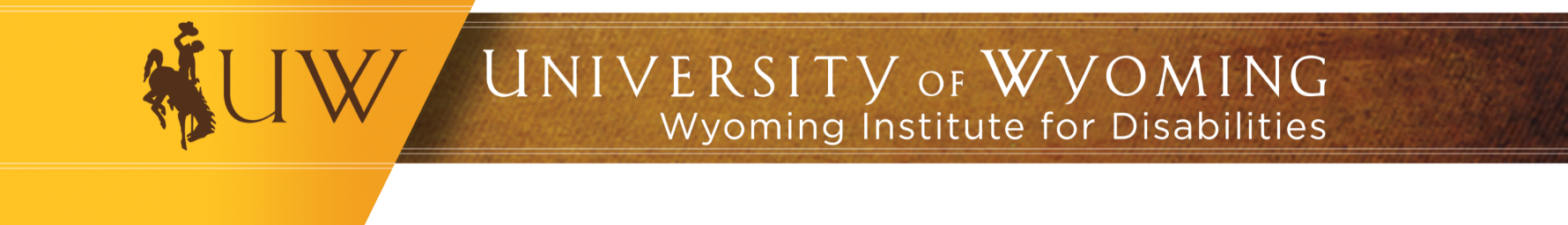